Grantsmanship for Graduate Students
PACES Professional Development Program
1/17/15

Salvatore Alaimo, PhD - Assistant Professor
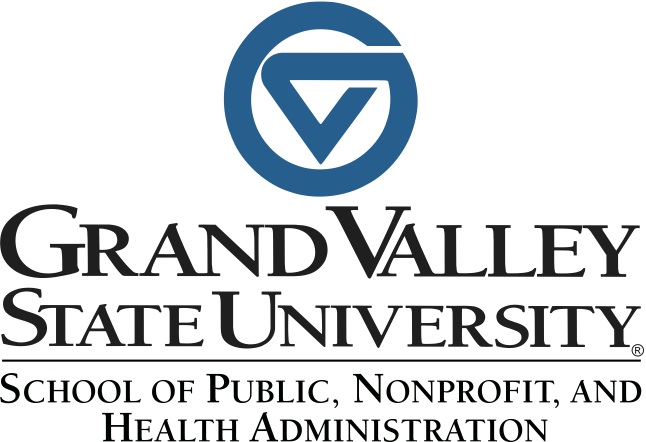 Why are grants important?
Improve lives and communities
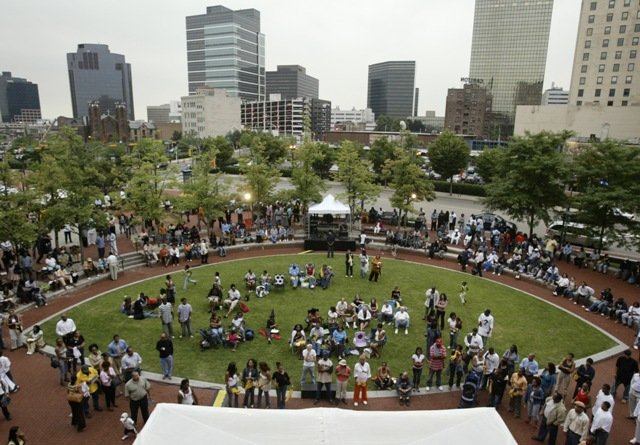 Why are grants important?
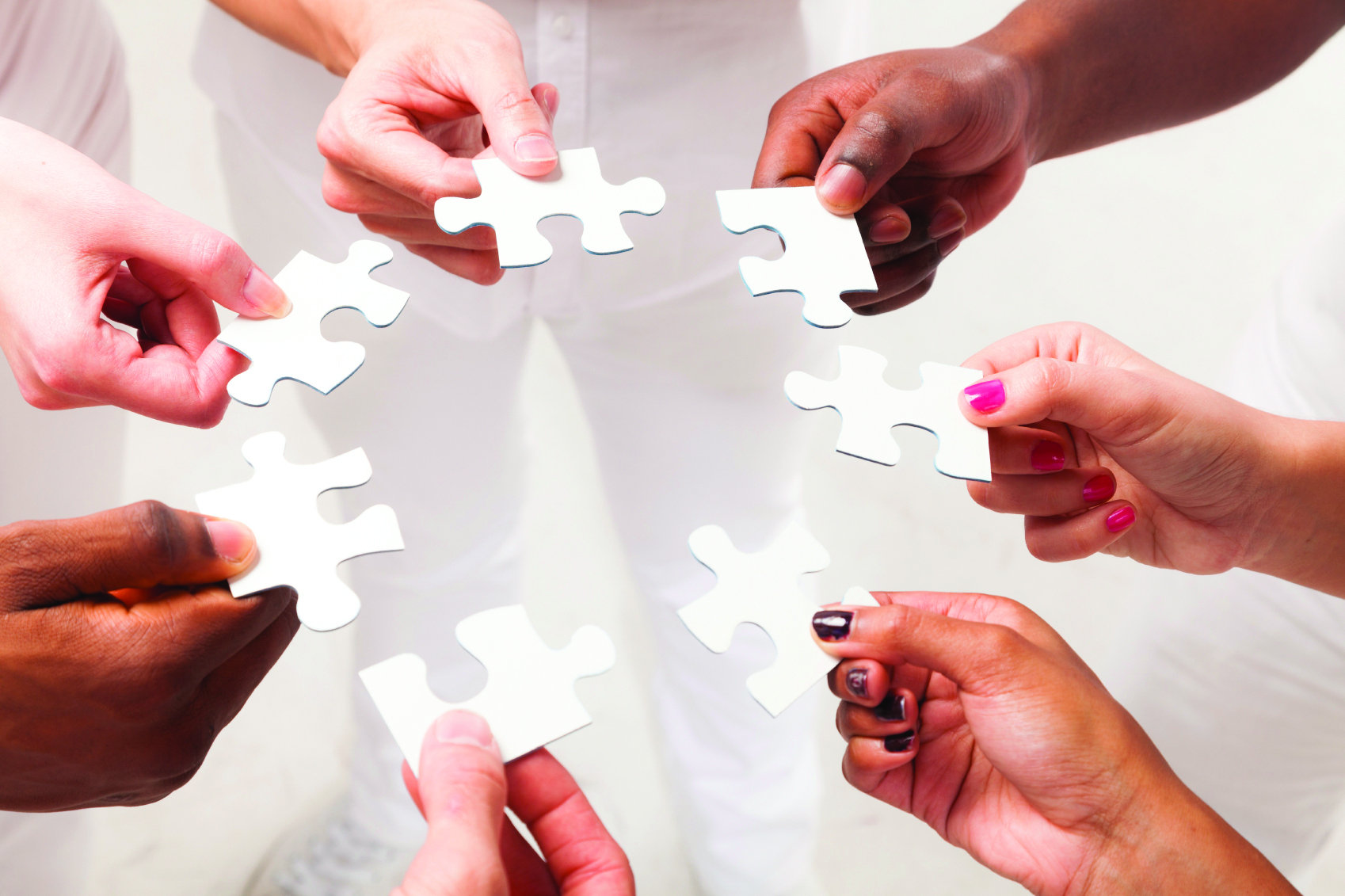 Build capacity
Organizational
Individual
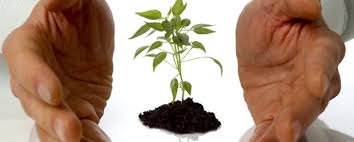 Why are grants important?
Contribute to sustainability
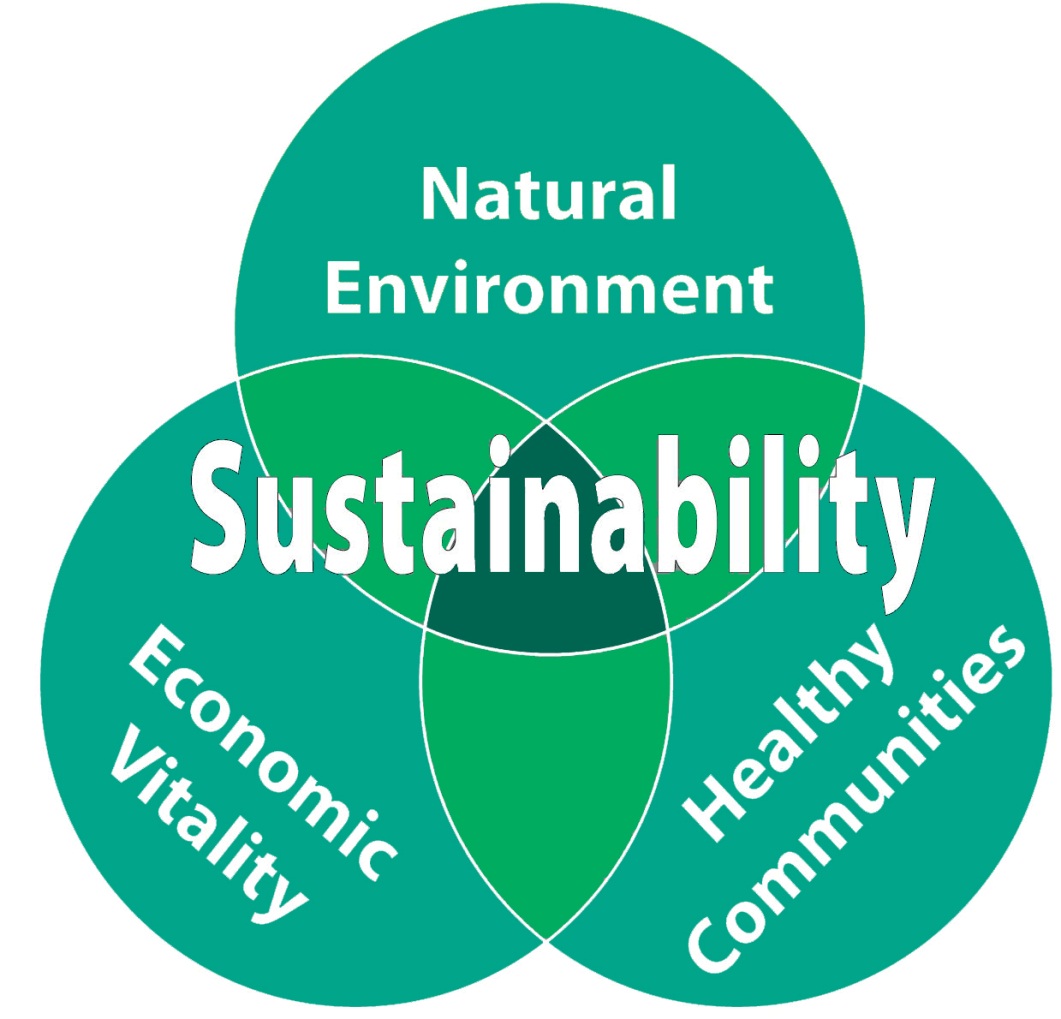 Why are grants important?
Increasing competitive environment
National Center on Charitable Statistics - 2010
Why are grants important?
Applicable to nonprofit, health and government
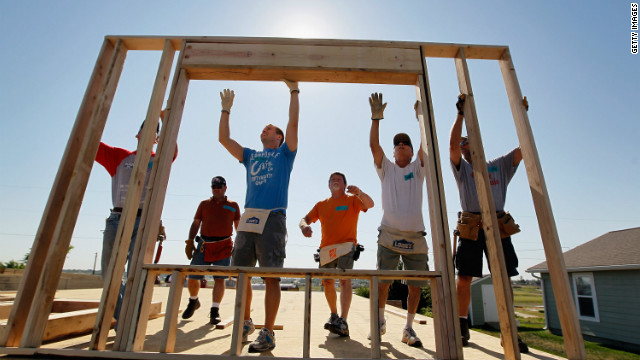 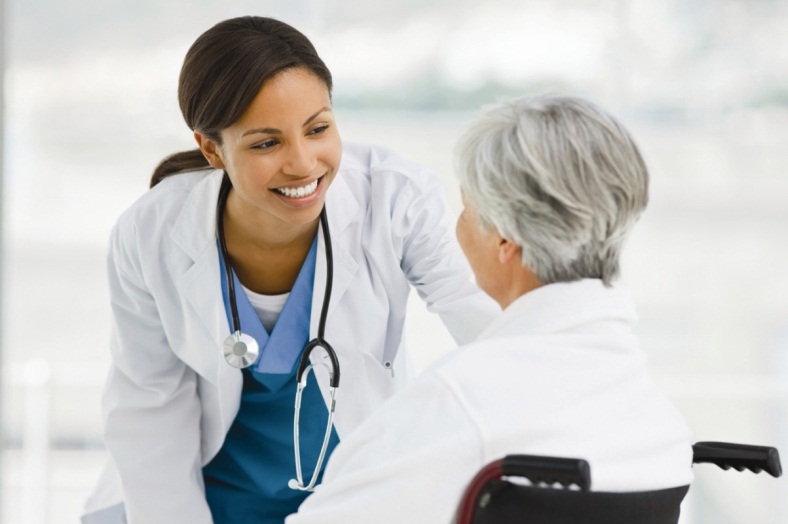 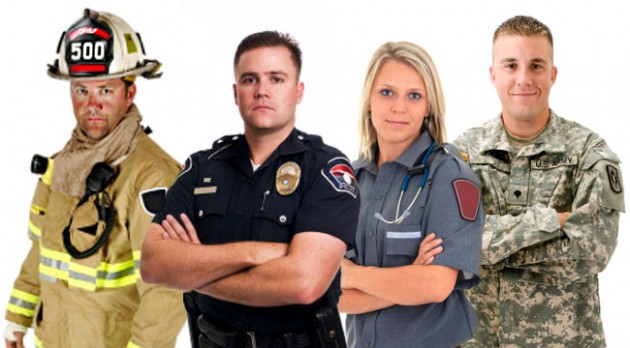 Case Statement
Rationale for acquiring resources or other forms of support for your cause, program and/or organization
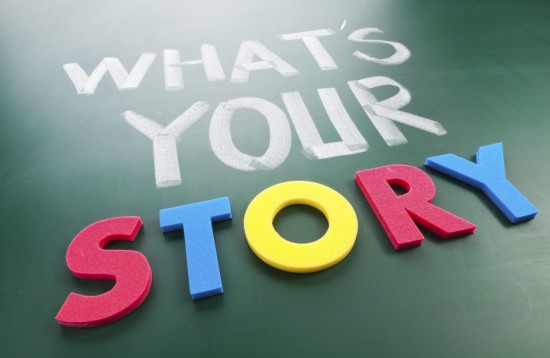 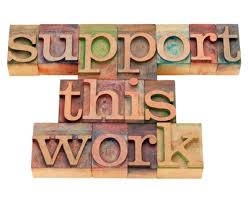 Case Statement
“There is a need for the Kent Intermediate School District to reduce teenage pregnancy. This application focuses on the priority of developing and disseminating knowledge at the services delivery level by creating an on-site counseling center within the district.  Counseling will be provided to Kent ISD students for prevention and for guiding pregnant female students and their partners through family planning.”
Case Statement
Steps
Convey the compelling need
Demonstrate how your organization is uniquely qualified to address the need
Connect how your organization’s mission fits with what you plan to do to address the need

Give the funding source documentation for how your mission, the program/project and their concerns and values are a perfect match.
Case Statement
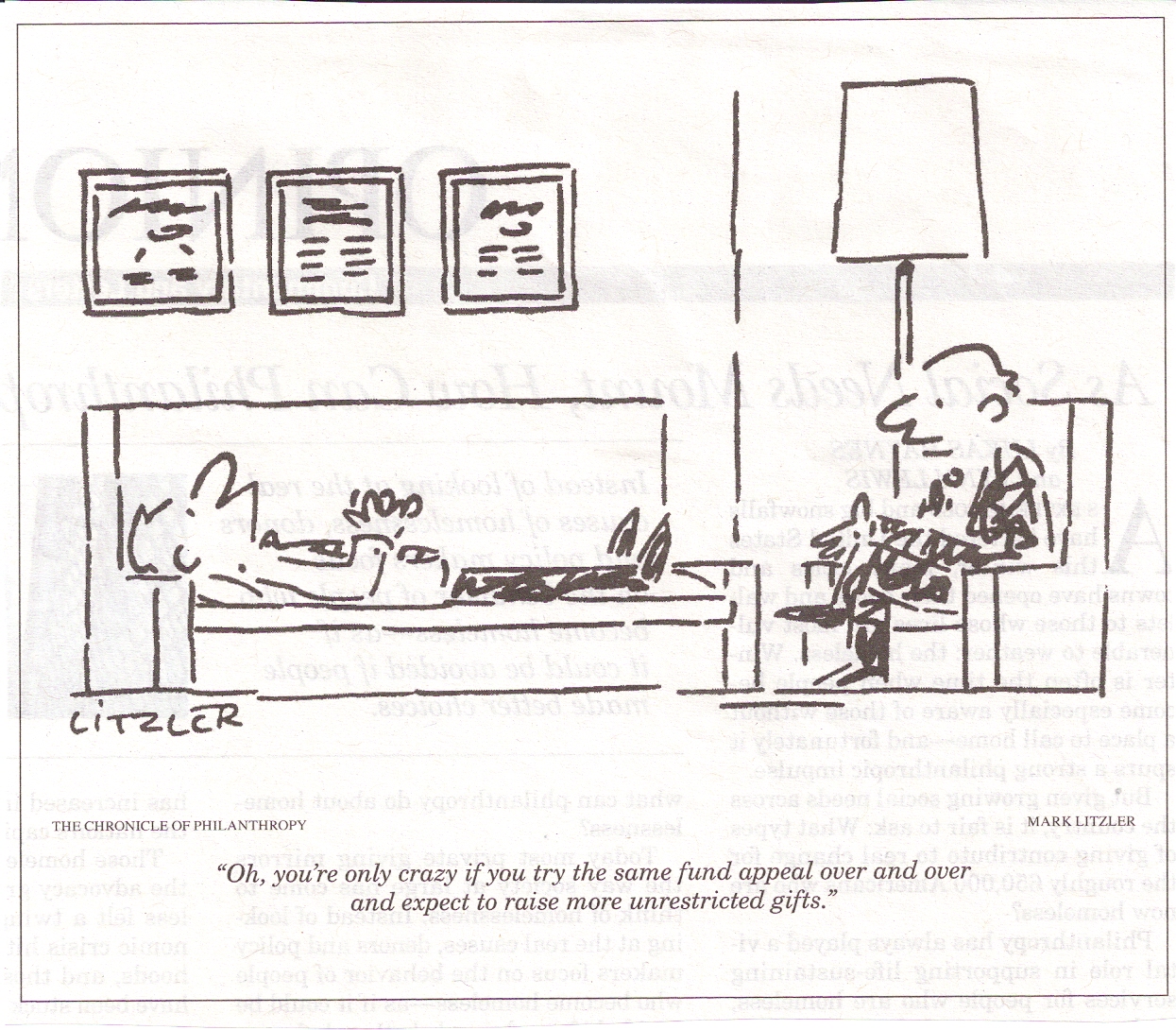 Case Statement
Tips
Logic 
Reasonable / feasible
Sensible
Desirable
Case Statement
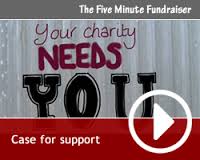 Types of grants
Capital – endowments, buildings, equipment




General operating – everyday operations
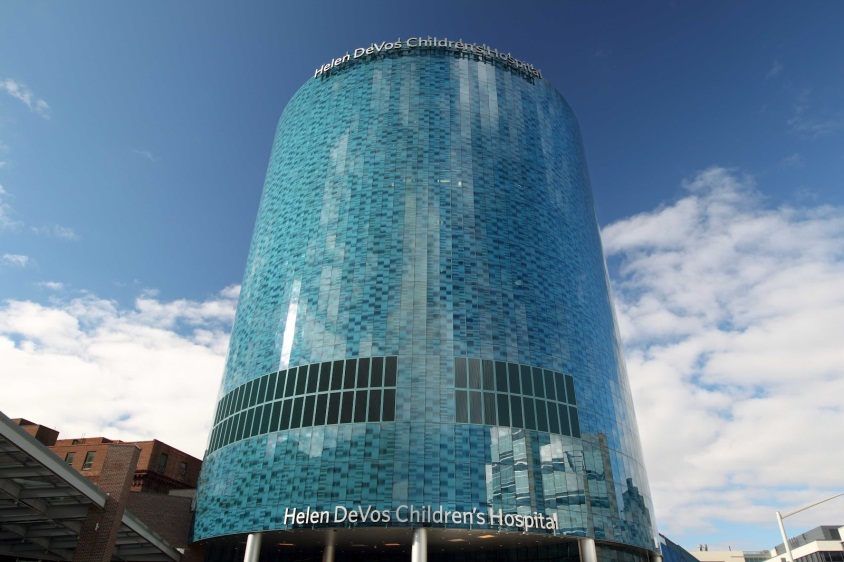 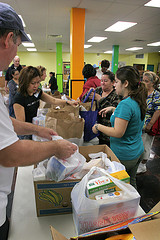 Types of grants
Program/project grants – specific activity or plan hat is time limited



Start-up – costs of a new project or organization
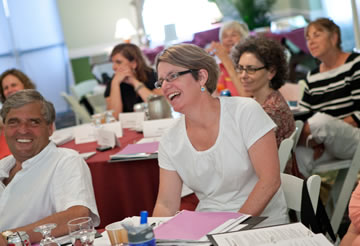 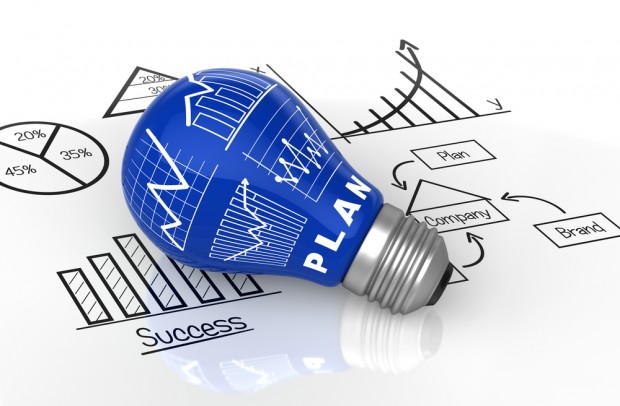 Types of grants
Technical assistance – training, development or infrastructure needs



Planning – the planning stages of a project
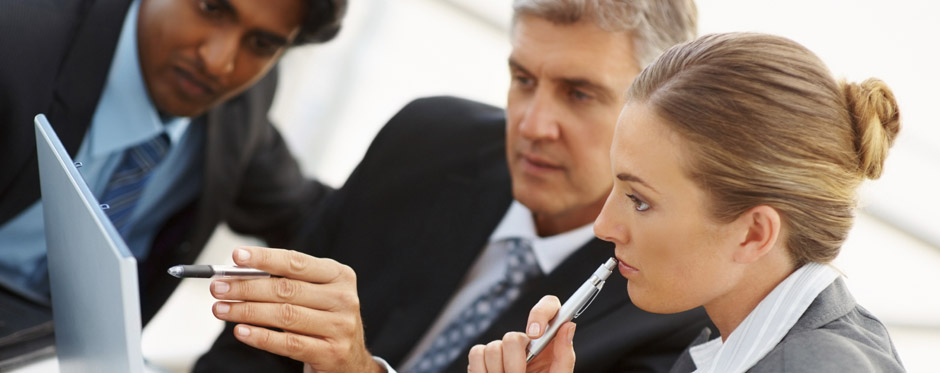 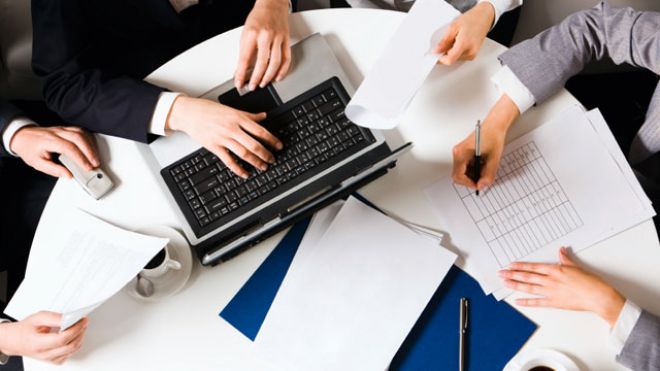 Types of grants
Matching – to another grant or #volunteers hours




Scholarships – financial assistance for students
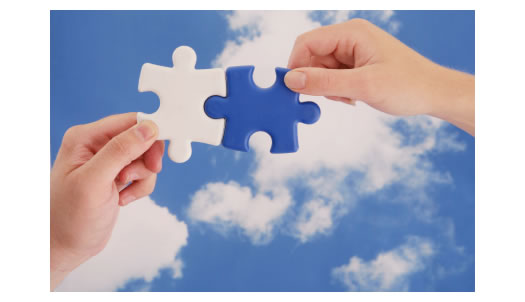 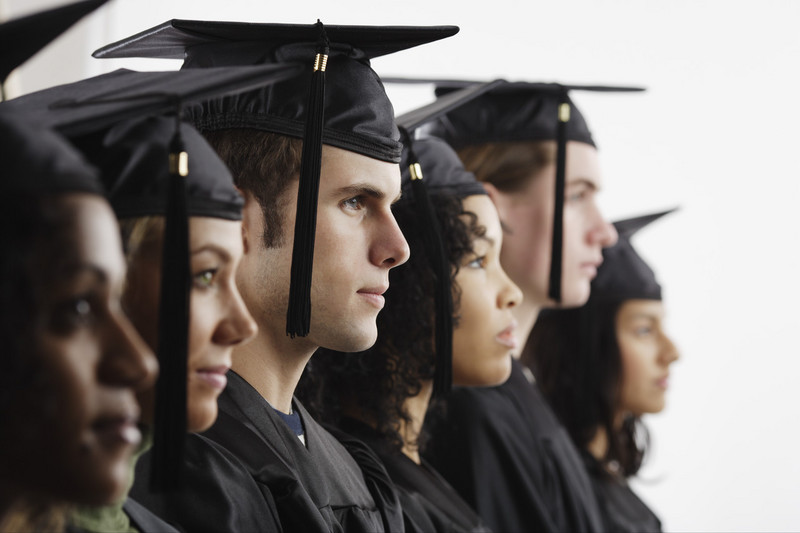 Sources of grants
Government
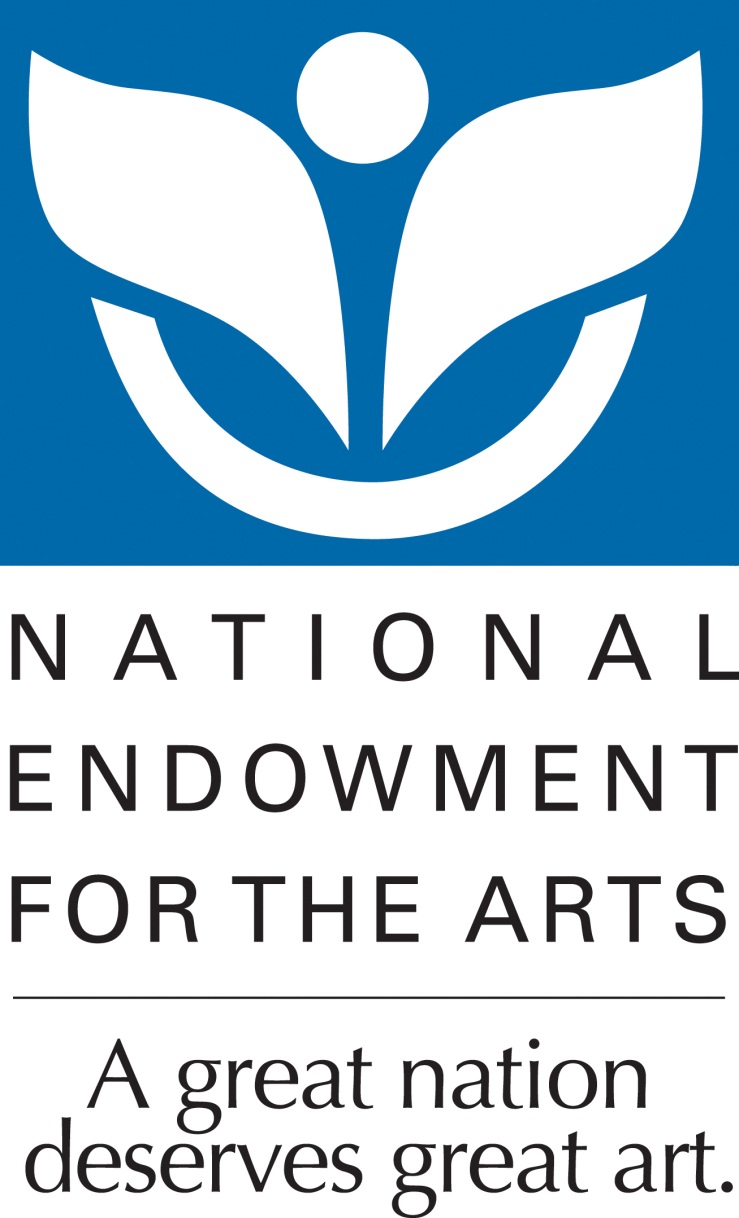 Sources of grants
Foundations
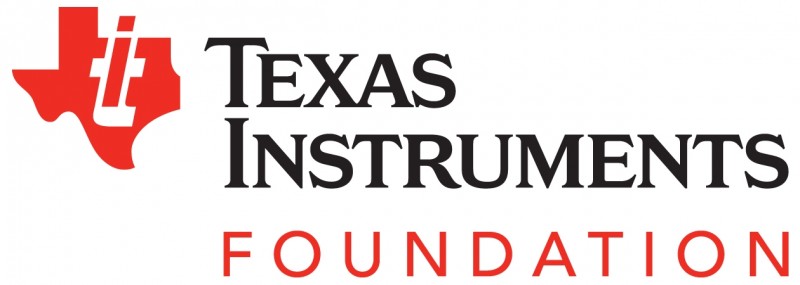 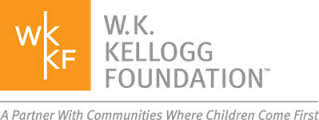 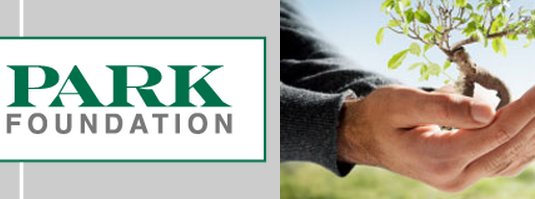 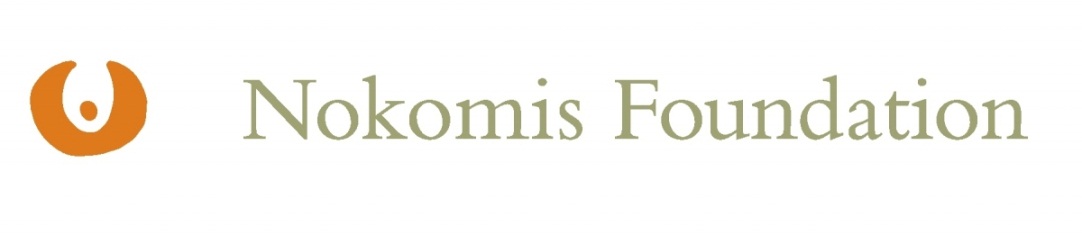 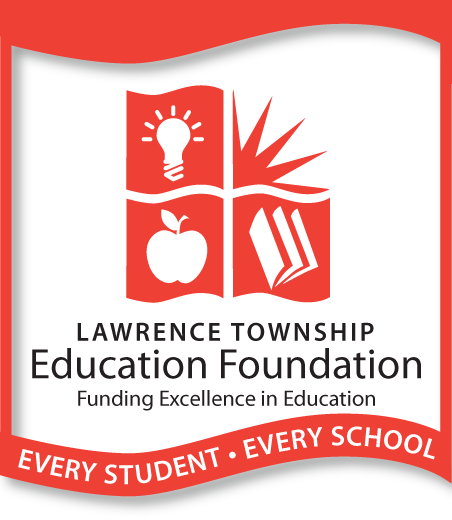 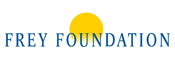 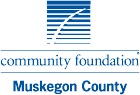 Sources of grants
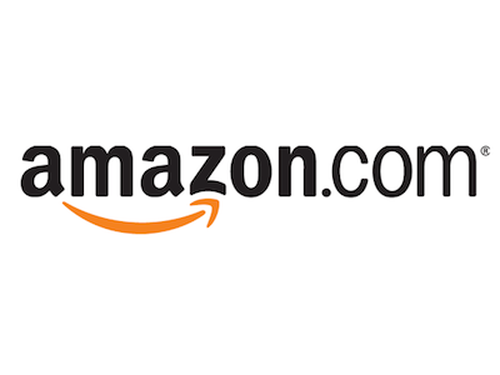 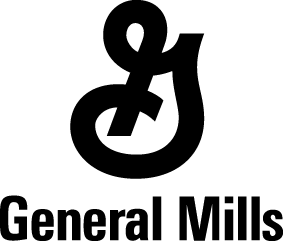 Corporations
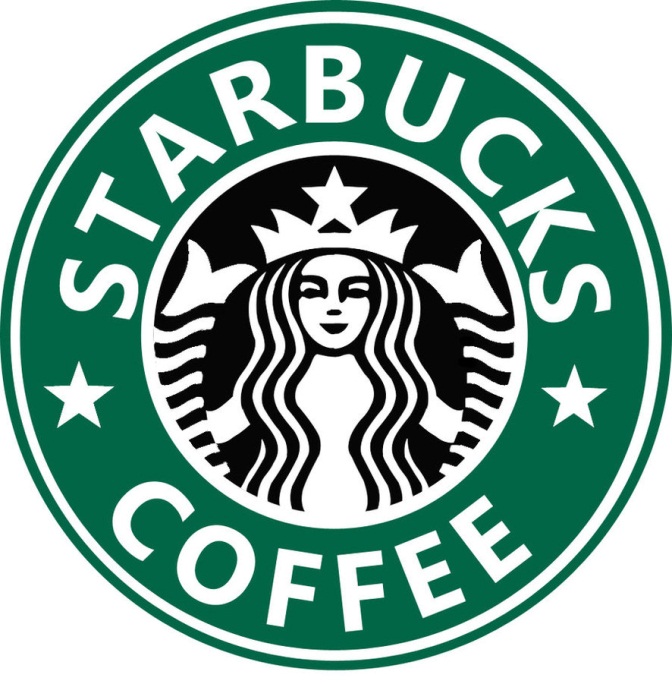 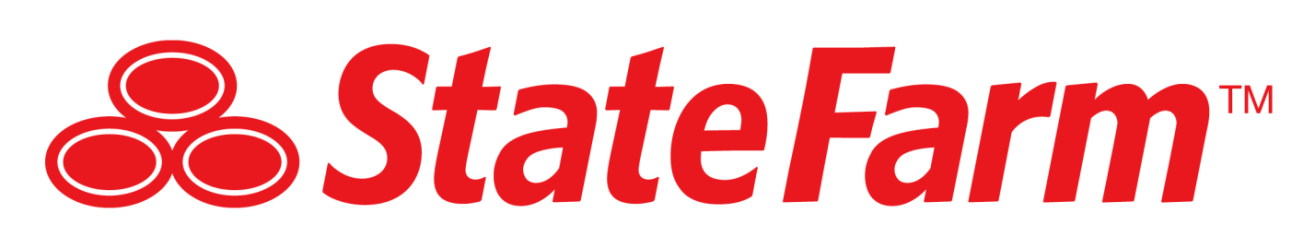 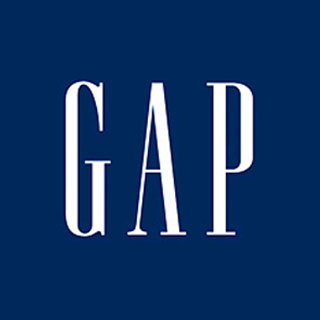 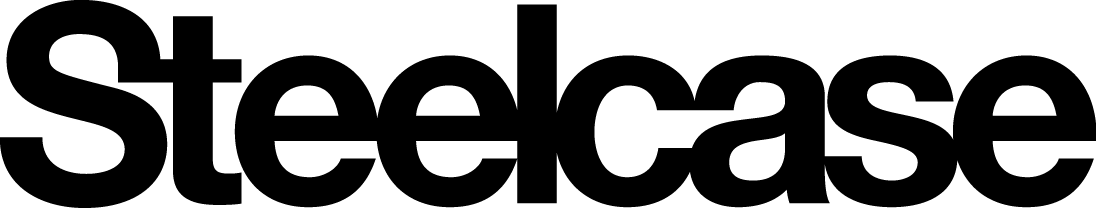 Sources of grants
Local organizations
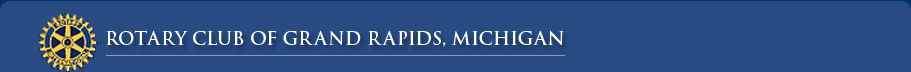 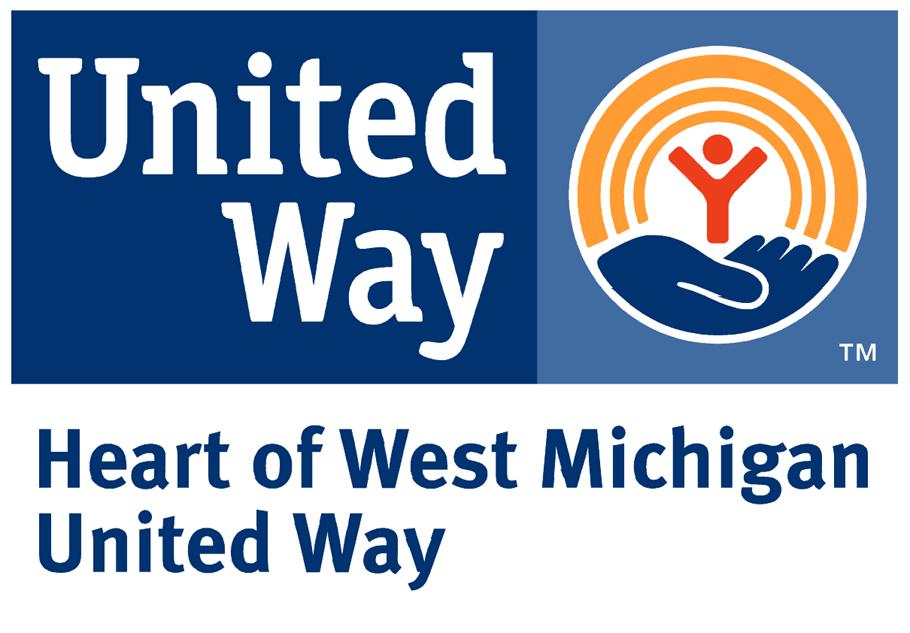 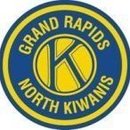 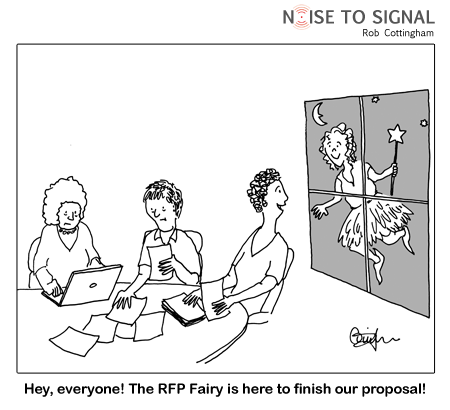 Basic grant proposal components
Identify the problem/issue/need
Objectives – 
your intent to address the problem/issue/need 
measures of success
Activities – steps to be reach objectives
Personnel – who will carry out activities
Evaluation - measuring success in meeting objectives
Budget – estimation of funding needed to complete project
Basic grant proposal components
Objectives
What the project will achieve
Time required
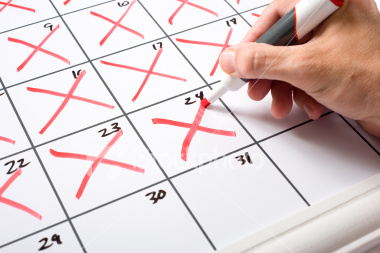 Basic grant proposal components
Objectives
Strategic, specific
Measurable
Attainable
Relevant
Timely
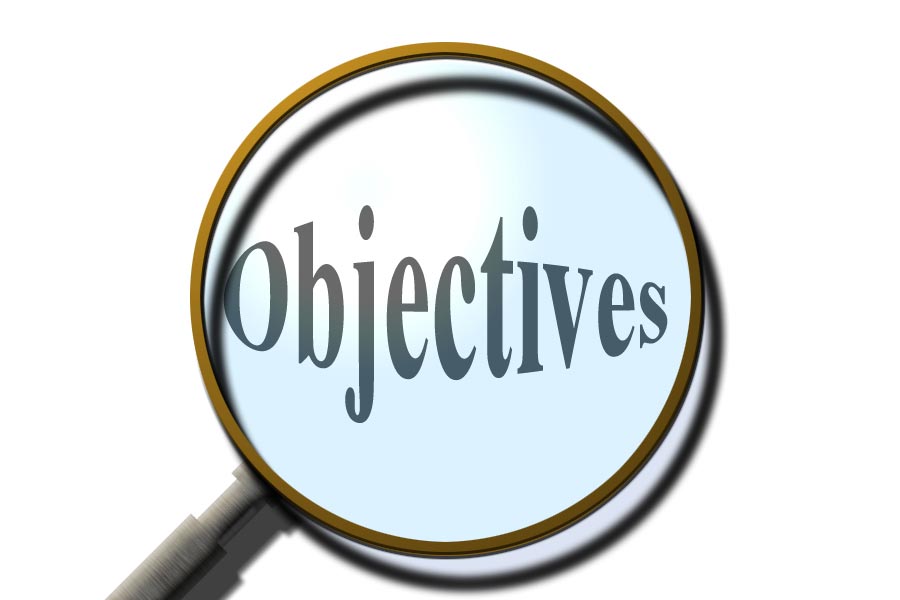 Basic grant proposal components
Activities 
How the project will reach its objectives
Focus on the aspects of the project that will help resolve or prevent the problem/issue/need
Describe completely in detail
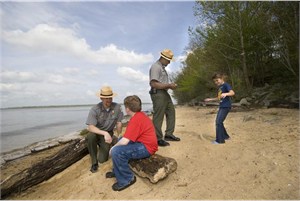 Basic grant proposal components
Activities
Program description
Management plan
Use of resources
Training
Facilities
Basic grant proposal components
Personnel 
Show that the people implementing project activities have the necessary skills and experience
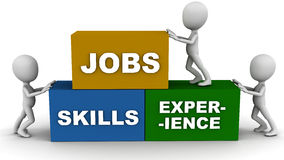 Basic grant proposal components
Personnel 
Summarize project director’s qualifications
“JoAnn Szabynski will be project director.  Ms. Szabynski earned her B.A. in Psychology from Arizona State University and her MSW from Grand Valley State University. She is also  certified in addictions counseling (CAC).  JoAnn has taught for 16 years in the Kent Intermediate School District and has been a counselor at City High School for the past four years.  She has vast experience directing successful counseling programs including pilot testing many techniques used in this program.”
Basic grant proposal components
Personnel 
Outline the job descriptions for any personnel that need to be hired
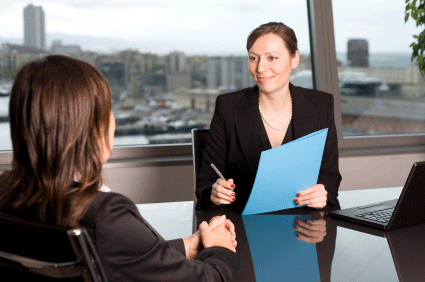 Basic grant proposal components
Evaluation
Involve the evaluator in the application process
Alignment of outcomes
Evaluation plan
Formative, summative and/or process evaluation
Methods
Tools
Data collection
Data analysis
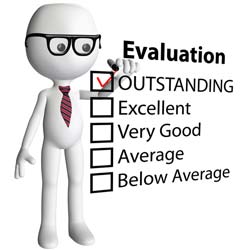 Basic grant proposal components
Evaluation
Who pays the cost?
Standards
Utility
Feasibility
Propriety
Accuracy
Guiding Principles according to American Evaluation Association
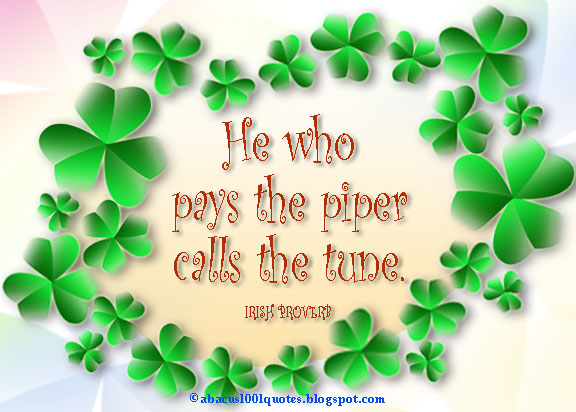 Basic grant proposal components
Budget
MUST REFLECT THE COSTS OF THE ITEMS AND ACTIVITIES IN THE PROJECT DESCRIPTION!!!
Brief explanations of each item
Basis for each cost
Salary
Vendor
Bidding process
Average cost
Contract
Quantity
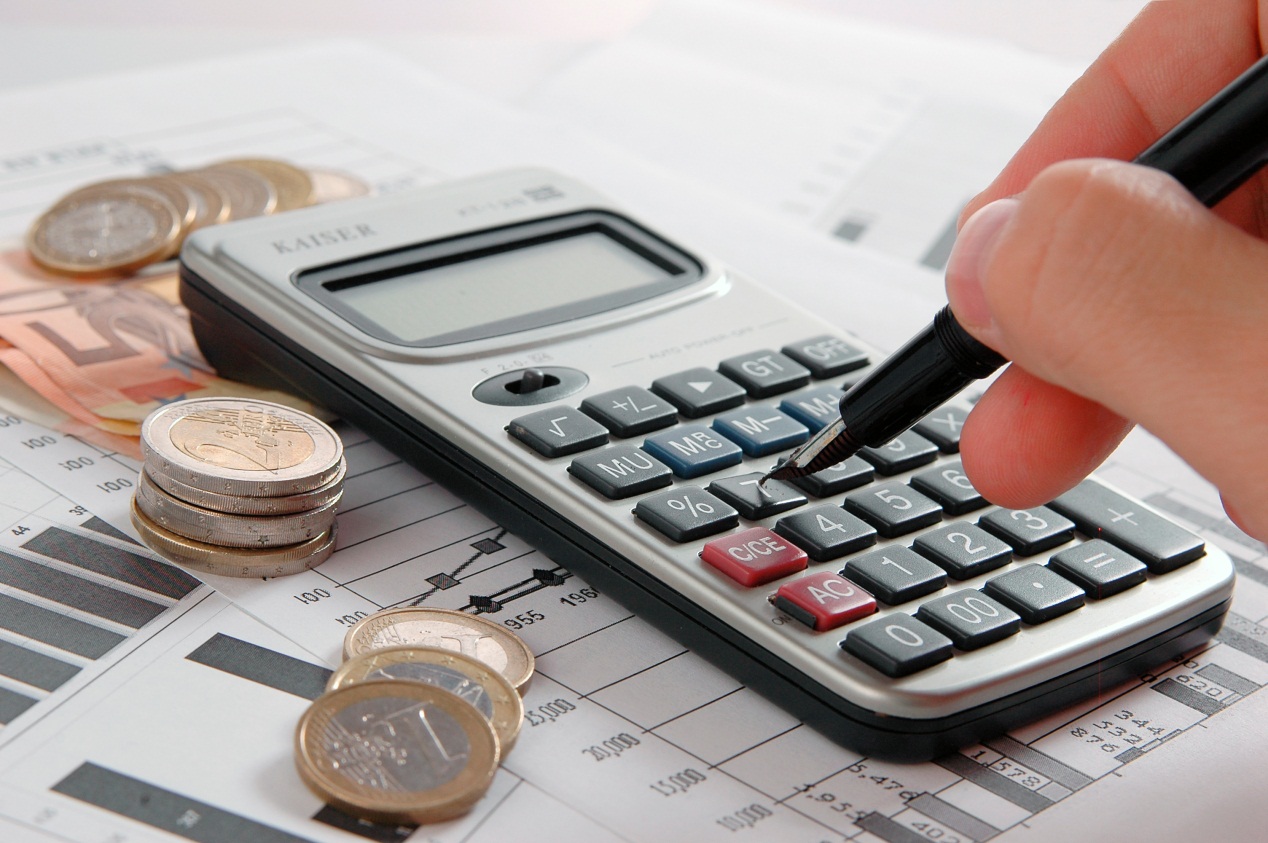 Basic grant proposal components
Budget
Personnel
Travel
Supplies
Contracted services
Equipment
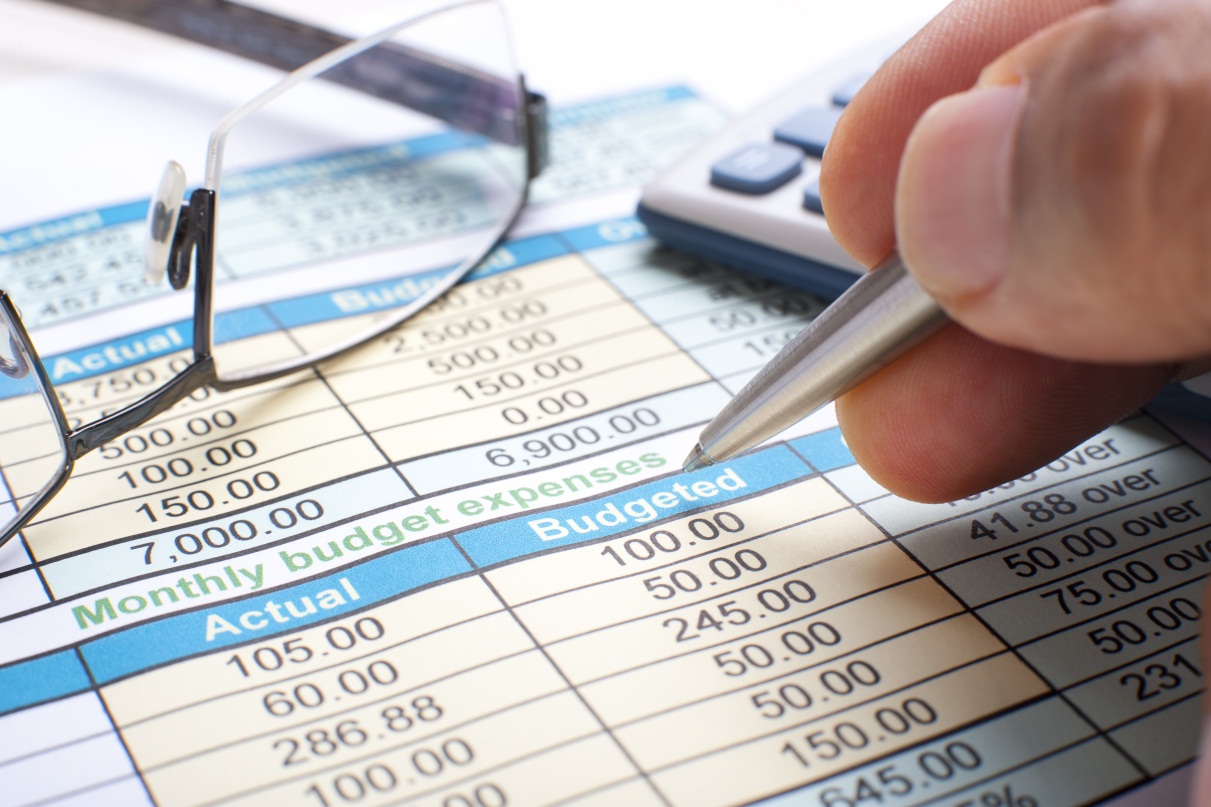 Politics and dark side of grants
Do as I say, not as I do





5% - maximum or minimum
Innovation, creativity, impact or relationships
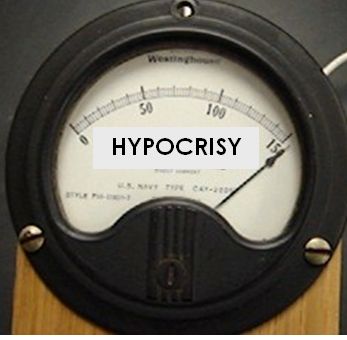 Politics and dark side of grants
“Creating reason from someone else’s nonsense is as much a political exercise as an intellectual one.” 
– (Ward, 2012)
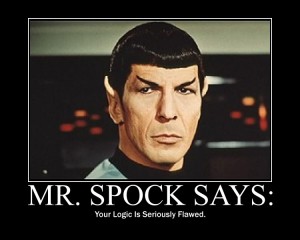 Politics and dark side of grants
Personalities
Conflicting values
Traditions
Protocols
Prestige
Self-interest
Corrupt review processes
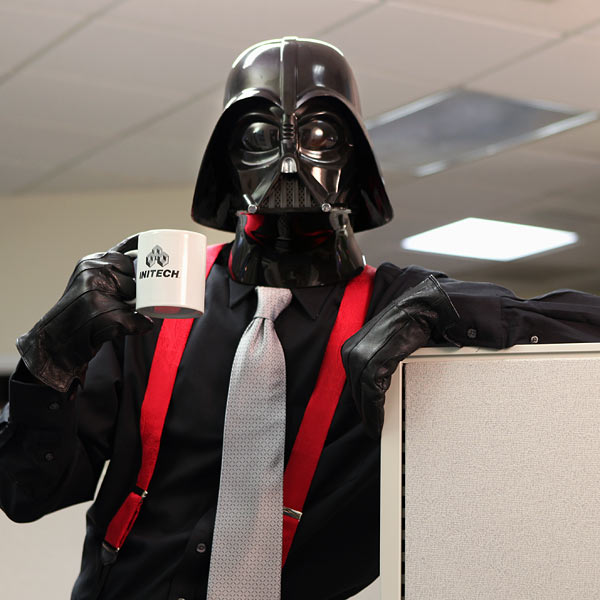 Politics and dark side of grants
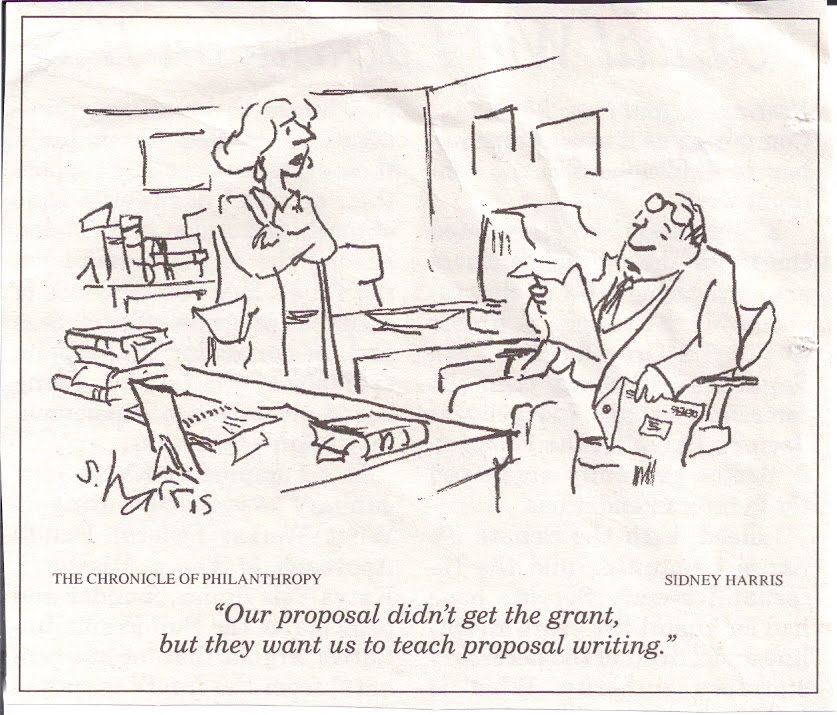 Politics and dark side of grants
Resource Dependency
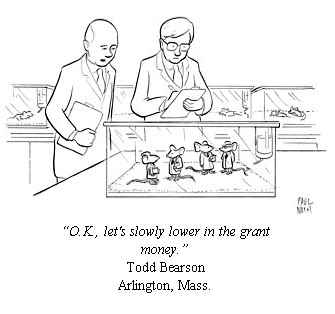 Politics and dark side of grants
Tips
Stick to your mission
Know when to say NO
Assess risks
Be accountable
Maintain integrity
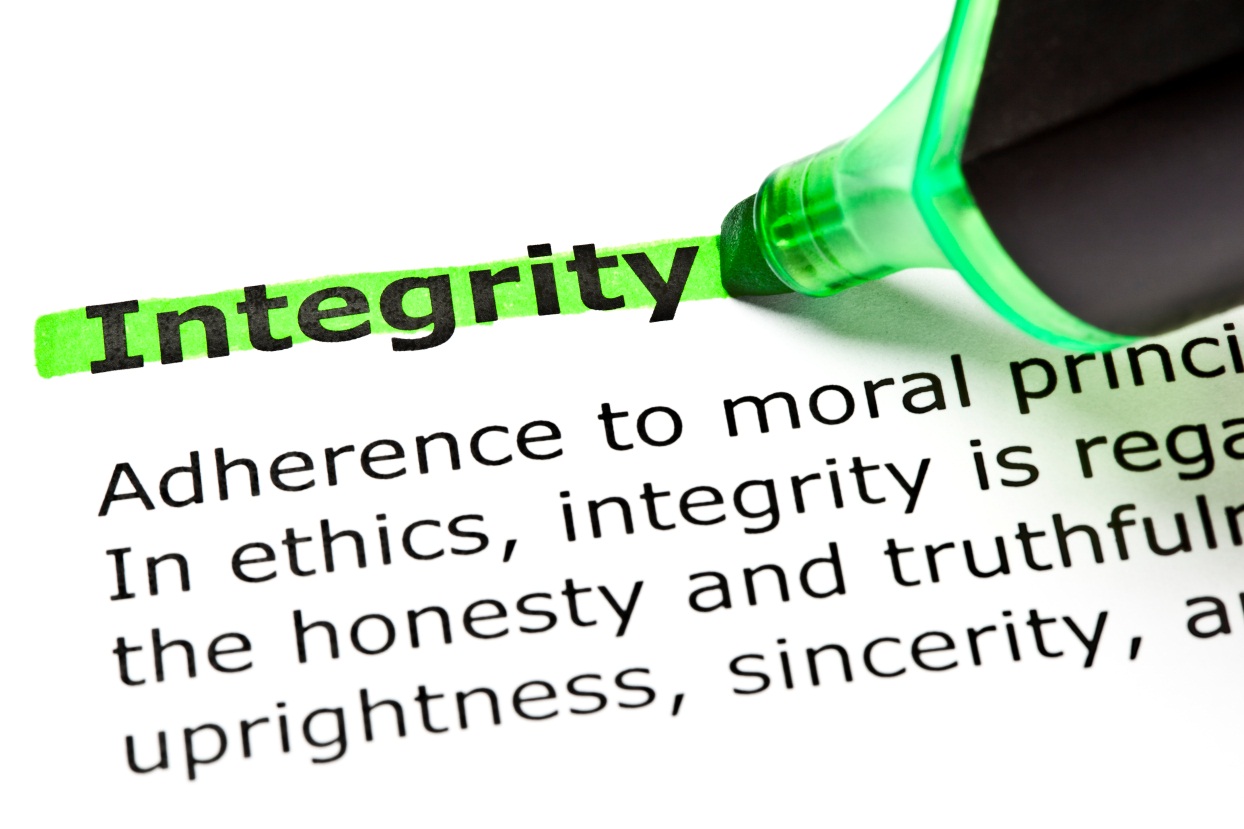 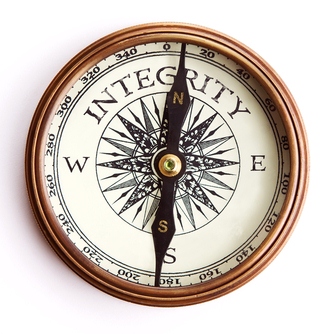 Politics and dark side of grants
Tips
Don’t go it alone
Use color, visuals
Take advantage of technology
Serve on grant review panels
Communicate regularly, clearly and consistently
Balance numbers with stories
Research, research, research
THANK YOU!!
Salvatore Alaimo, PhD - Assistant Professor
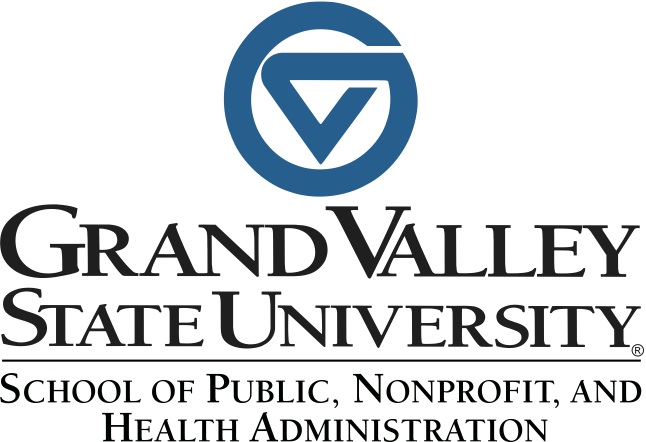